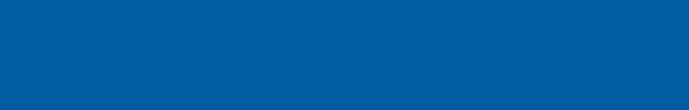 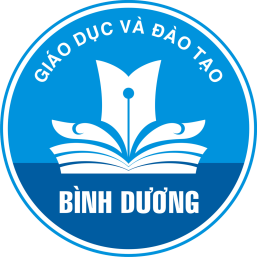 SỞ GIÁO DỤC VÀ ĐÀO TẠO
BÌNH DƯƠNG
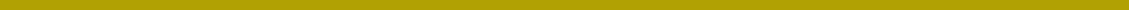 GIỚI THIỆU LUẬT BẢO HIỂM Y TẾ (2008, 2014)(Thực hiện sinh hoạt Ngày pháp luật định kỳ hằng tháng, đối với các đơn vị sử dụng hình thức Tuyên truyền miệng, khuyến khích sử dụng theo phương pháp Phổ biến pháp luật bằng tình huống)
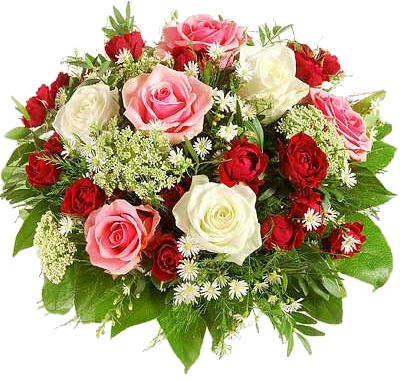 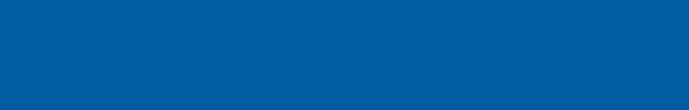 Trình bày:  Lê Nguyễn Minh Ngọc	                   ngoclnm@sgdbinhduong.edu.vn
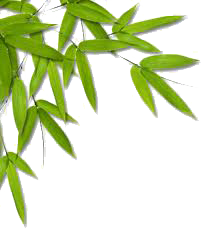 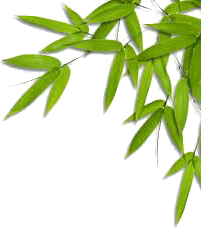 SÔÛ GIAÙO DUÏC VAØ ÑAØO TAÏO
GIỚI THIỆU LUẬT BẢO HIỂM Y TẾ (2008, 2014)(Đối với lĩnh vực Bảo hiểm y tế, do có nhiều văn bản QPPL quy định, điều chỉnh; cũng như có nhiều văn bản chỉ đạo, điều hành, hướng dẫn… do vậy các nội dung giới thiệu khó tránh khỏi những sai sót nhất định, chưa kịp cập nhật các quy định, rất mong CB-CC-VC thông cảm cũng như góp ý sửa đổi, bổ sung để bài giới thiệu được hoàn chỉnh)
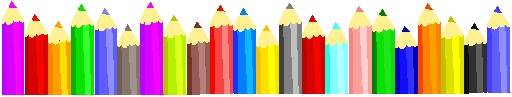 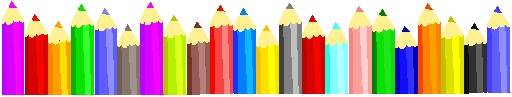 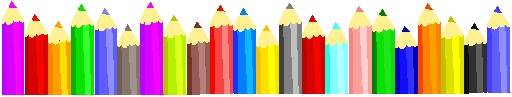 2
GIỚI THIỆU LUẬT BHYT NĂM 2008, 2014
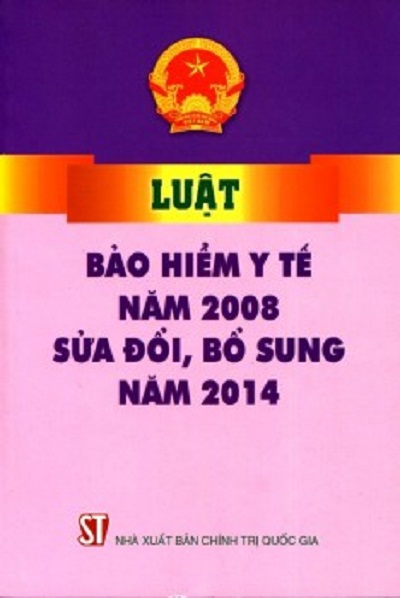 Ngày 14/11/2008, Quốc hội khóa XII thông qua Luật bảo hiểm y tế số 25/2008/QH12, có hiệu lực từ ngày 01/7/2009.
Ngày 13/6/2014, tại Kỳ họp thứ 7, Quốc hội Khóa XIII đã thông qua Luật sửa đổi, bổ sung một số điều của Luật bảo hiểm y tế số 46/2014/QH13, có hiệu lực thi hành từ ngày 01/01/2015.
Ngày 31/12/2015, Văn phòng Quốc hội đã ban hành Văn bản hợp nhất số 10/VBHN-VPQH để hợp nhất 03 luật: Luật bảo hiểm y tế số 25/2008/QH12 và  Luật số 46/2014/QH13 với Luật phí và lệ phí số 97/2015/QH13.
TÌNH HUỐNG THẢO LUẬN
Xem video clip minh họa
QUAN ĐIỂM XÂY DỰNG DỰ ÁN LUẬT
Thể chế hóa đường lối, chính sách của Đảng về phát triển BHYT toàn dân đã được định h­ướng của Nghị quyết Đại hội Đảng XI, Nghị quyết số 15-NQ/TW ngày 01/6/2012 của BCHTW khóa XI; Nghị quyết số 21-NQ/TW ngày 22/11/2012 của Bộ Chính trị; Quyết định số 538/QĐ/TTg ngày 29/3/2013 của TTCP phê duyệt Đề án thực hiện lộ trình tiến tới BHYT toàn dân giai đoạn 2012 -2015 và 2020.
Khắc phục đ­ược các tồn tại, bất hợp lý của Luật để từng bước thực hiện lộ trình BHYT toàn dân, bảo đảm quyền lợi của người tham gia BHYT.
Đổi mới chính sách, pháp luật về BHYT trên CS kế thừa chọn lọc những quy định hiện hành về chính sách BHYT đang phát huy hiệu quả trong thực tiễn, phù hợp điều kiện KT-XH của nước ta.
Phù hợp với các các luật có liên quan như Luật khám bệnh, chữa bệnh, Luật người cao tuổi, Luật người khuyết tật, Pháp lệnh ưu đãi người có công với cách mạng… để bảo đảm tính đồng bộ, thống nhất của hệ thống pháp luật, bảo đảm lồng ghép giới trong Luật.
BỐ CỤC CỦA VĂN BẢN HỢP NHẤT(10 chương, 52 điều)
Chương I. NHỮNG QUY ĐỊNH CHUNG
Chương II. ĐỐI TƯỢNG, MỨC ĐÓNG, TRÁCH NHIỆM VÀ PHƯƠNG THỨC ĐÓNG BHYT
Chương III. THẺ BẢO HIỂM Y TẾ
Chương IV. PHẠM VI ĐƯỢC HƯỞNG BHYT
Chương V. TỔ CHỨC KHÁM BỆNH, CHỮA BỆNH CHO NGƯỜI THAM GIA BHYT
Chương VI. THANH TOÁN CHI PHÍ KHÁM BỆNH, CHỮA BỆNH BHYT 
Chương VII. QUỸ BẢO HIỂM Y TẾ
Chương VIII. QUYỀN VÀ TRÁCH NHIỆM CỦA CÁC BÊN LIÊN QUAN ĐẾN BHYT 
Chương IX. THANH TRA, KHIẾU NẠI, TỐ CÁO, GIẢI QUYẾT TRANH CHẤP VÀ XỬ LÝ VI PHẠM VỀ BHYT
Chương X. ĐIỀU KHOẢN THI HÀNH
CHƯƠNG I. NHỮNG QUY ĐỊNH CHUNG
Điều 1. Phạm vi điều chỉnh và đối tượng áp dụng
Luật này quy định về chế độ, chính sách bảo hiểm y tế, bao gồm đối tượng, mức đóng, trách nhiệm và phương thức đóng bảo hiểm y tế; thẻ bảo hiểm y tế; phạm vi được hưởng bảo hiểm y tế; tổ chức khám bệnh, chữa bệnh cho người tham gia bảo hiểm y tế; thanh toán chi phí khám bệnh, chữa bệnh bảo hiểm y tế; quỹ bảo hiểm y tế; quyền và trách nhiệm của các bên liên quan đến bảo hiểm y tế.
Luật này áp dụng đối với tổ chức, cá nhân trong nước và tổ chức, cá nhân nước ngoài tại Việt Nam có liên quan đến bảo hiểm y tế.
Luật này không áp dụng đối với bảo hiểm y tế mang tính kinh doanh.
Điều 2. Giải thích từ ngữ
Bảo hiểm y tế là hình thức bảo hiểm bắt buộc được áp dụng đối với các đối tượng theo quy định của Luật này để chăm sóc sức khỏe, không vì mục đích lợi nhuận do NN tổ chức thực hiện.
Bảo hiểm y tế toàn dân là việc các đối tượng quy định trong Luật này đều tham gia BHYT.
Quỹ bảo hiểm y tế là quỹ tài chính được hình thành từ nguồn đóng BHYT và các nguồn thu hợp pháp khác, được sử dụng để chi trả chi phí khám bệnh, chữa bệnh cho người tham gia BHYT, chi phí quản lý bộ máy của tổ chức BHYT và những khoản chi phí hợp pháp khác liên quan đến BHYT.
Người sử dụng lao động bao gồm CQNN, đơn vị sự nghiệp công lập, đơn vị vũ trang nhân dân, tổ chức chính trị, tổ chức CT-XH, tổ chức chính trị XH - nghề nghiệp, tổ chức XH, tổ chức XH - nghề nghiệp, doanh nghiệp, HTX, hộ kinh doanh cá thể và tổ chức khác; tổ chức nước ngoài, tổ chức quốc tế hoạt động trên lãnh thổ Việt Nam có trách nhiệm đóng BHYT.
Điều 2. Giải thích từ ngữ
Cơ sở khám bệnh, chữa bệnh bảo hiểm y tế ban đầu là cơ sở khám bệnh, chữa bệnh đầu tiên theo đăng ký của người tham gia bảo hiểm y tế và được ghi trong thẻ bảo hiểm y tế.
Giám định bảo hiểm y tế là hoạt động chuyên môn do tổ chức bảo hiểm y tế tiến hành nhằm đánh giá sự hợp lý của việc cung cấp dịch vụ y tế cho người tham gia bảo hiểm y tế, làm cơ sở để thanh toán chi phí khám bệnh, chữa bệnh bảo hiểm y tế.
Hộ gia đình tham gia bảo hiểm y tế (sau đây gọi chung là hộ gia đình) bao gồm toàn bộ người có tên trong sổ hộ khẩu hoặc sổ tạm trú.
Gói dịch vụ y tế cơ bản do quỹ bảo hiểm y tế chi trả là những dịch vụ y tế thiết yếu để chăm sóc sức khỏe, phù hợp với khả năng chi trả của quỹ bảo hiểm y tế.
Điều 3. Nguyên tắc bảo hiểm y tế
Bảo đảm chia sẻ rủi ro giữa những người tham gia BHYT.
Mức đóng BHYT được xác định theo tỷ lệ phần trăm của tiền lương làm căn cứ đóng bảo hiểm xã hội bắt buộc theo quy định của Luật bảo hiểm xã hội (sau đây gọi chung là tiền lương tháng), tiền lương hưu, tiền trợ cấp hoặc mức lương cơ sở.
Mức hưởng BHYT theo mức độ bệnh tật, nhóm đối tượng trong phạm vi quyền lợi và thời gian tham gia BHYT.
Chi phí khám bệnh, chữa bệnh BHYT do quỹ BHYT và người tham gia BHYT cùng chi trả.
Quỹ BHYT được quản lý tập trung, thống nhất, công khai, minh bạch, bảo đảm cân đối thu, chi và được Nhà nước bảo hộ.
Điều 5. Cơ quan quản lý nhà nước về BHYT
Chính phủ thống nhất quản lý nhà nước về bảo hiểm y tế.
Bộ Y tế chịu trách nhiệm trước Chính phủ thực hiện quản lý nhà nước về bảo hiểm y tế.
Bộ, cơ quan ngang bộ trong phạm vi nhiệm vụ, quyền hạn của mình phối hợp với Bộ Y tế thực hiện quản lý nhà nước về bảo hiểm y tế.
Ủy ban nhân dân các cấp trong phạm vi nhiệm vụ, quyền hạn của mình thực hiện quản lý nhà nước về bảo hiểm y tế tại địa phương.
Điều 7b. Trách nhiệm của Bộ Giáo dục và Đào tạo
Chỉ đạo, hướng dẫn tổ chức thực hiện việc xác định, quản lý đối tượng do Bộ GDĐT quản lý quy định tại điểm n khoản 3 và điểm b khoản 4 Điều 12 của Luật này.
Thanh tra, kiểm tra việc thực hiện quy định của pháp luật về trách nhiệm tham gia bảo hiểm y tế của các đối tượng do Bộ Giáo dục và Đào tạo quản lý quy định tại điểm n khoản 3 và điểm b khoản 4 Điều 12 của Luật này.
Chủ trì, phối hợp với Bộ Y tế, các bộ, ngành liên quan hướng dẫn thành lập, kiện toàn hệ thống y tế trường học để chăm sóc sức khỏe ban đầu đối với trẻ em, học sinh, sinh viên.
Điều 8. Trách nhiệm của UBND các cấp về BHYT
UBND các cấp có trách nhiệm sau đây:
Chỉ đạo tổ chức triển khai thực hiện chính sách, pháp luật về BHYT;
Bảo đảm kinh phí đóng BHYT cho các đối tượng được NSNN đóng hoặc hỗ trợ theo quy định của Luật này;
Tuyên truyền, phổ biến chính sách, pháp luật về BHYT;
Thanh tra, kiểm tra, xử lý vi phạm và giải quyết KN-TC về BHYT.
UBND tỉnh, TP trực thuộc TƯ …. có trách nhiệm chỉ đạo xây dựng bộ máy, nguồn lực để thực hiện QLNN về BHYT tại địa phương và quản lý, sử dụng nguồn kinh phí theo quy định tại khoản 3 Điều 35 của Luật này  Phân bổ và sử dụng quỹ bảo hiểm y tế
UBND cấp xã … có trách nhiệm lập danh sách tham gia BHYT trên địa bàn cho các đối tượng quy định tại các khoản 2, 3, 4 và 5 Điều 12 của Luật này theo hộ gia đình, trừ đối tượng quy định tại các điểm a, l và n khoản 3 và điểm b khoản 4 Điều 12 của Luật này; UBND cấp xã phải lập danh sách đề nghị cấp thẻ BHYT cho trẻ em đồng thời với việc cấp giấy khai sinh.
Điều 11. Các hành vi bị nghiêm cấm
Không đóng hoặc đóng bảo hiểm y tế không đầy đủ theo quy định của Luật này.
Gian lận, giả mạo hồ sơ, thẻ bảo hiểm y tế.
Sử dụng tiền đóng bảo hiểm y tế, quỹ bảo hiểm y tế sai mục đích.
Cản trở, gây khó khăn hoặc làm thiệt hại đến quyền, lợi ích hợp pháp của người tham gia bảo hiểm y tế và của các bên liên quan đến bảo hiểm y tế.
Cố ý báo cáo sai sự thật, cung cấp sai lệch thông tin, số liệu về bảo hiểm y tế.
Lợi dụng chức vụ, quyền hạn, chuyên môn, nghiệp vụ để làm trái với quy định của pháp luật về bảo hiểm y tế.
CHƯƠNG II. ĐỐI TƯỢNG, MỨC ĐÓNG, TRÁCH NHIỆM VÀ PHƯƠNG THỨC ĐÓNG BHYT
Điều 12. Đối tượng tham gia bảo hiểm y tế
Nhóm do người lao động và người sử dụng lao động đóng, bao gồm:
Người lao động làm việc theo hợp đồng lao động không xác định thời hạn, hợp đồng lao động có thời hạn từ đủ 3 tháng trở lên; người lao động là người quản lý doanh nghiệp hưởng tiền lương; cán bộ, công chức, viên chức (sau đây gọi chung là người lao động);
Người hoạt động không chuyên trách ở xã, phường, thị trấn theo quy định của pháp luật.
Điều 12. Đối tượng tham gia bảo hiểm y tế
Nhóm do tổ chức bảo hiểm xã hội đóng, bao gồm:
Người hưởng lương hưu, trợ cấp mất sức lao động hàng tháng;
Người đang hưởng trợ cấp BHXH hàng tháng do bị tai nạn lao động, bệnh nghề nghiệp hoặc mắc bệnh thuộc danh mục bệnh cần chữa trị dài ngày; người từ đủ 80 tuổi trở lên đang hưởng trợ cấp tuất hàng tháng;
Cán bộ xã, phường, thị trấn đã nghỉ việc đang hưởng trợ cấp BHXH hàng tháng;
Người đang hưởng trợ cấp thất nghiệp.
Điều 12. Đối tượng tham gia bảo hiểm y tế
Nhóm do ngân sách nhà nước đóng, bao gồm:
Sỹ quan, quân nhân chuyên nghiệp, hạ sỹ quan, binh sỹ quân đội đang tại ngũ; sỹ quan, hạ sỹ quan nghiệp vụ và sỹ quan, hạ sỹ quan chuyên môn, kỹ thuật đang công tác trong lực lượng CAND, học viên CAND, hạ sỹ quan, chiến sỹ phục vụ có thời hạn trong CAND; người làm công tác cơ yếu hưởng lương như đối với quân nhân; học viên cơ yếu được hưởng chế độ, chính sách theo chế độ, chính sách đối với học viên ở các trường quân đội, công an;
Cán bộ xã, phường, thị trấn đã nghỉ việc đang hưởng trợ cấp hàng tháng từ ngân sách nhà nước;
Người đã thôi hưởng trợ cấp mất sức lao động đang hưởng trợ cấp hàng tháng từ ngân sách nhà nước;
Người có công với cách mạng, cựu chiến binh;
Điều 12. Đối tượng tham gia bảo hiểm y tế
Nhóm do ngân sách nhà nước đóng, bao gồm:
đ)    Đại biểu Quốc hội, đại biểu HĐND các cấp đương nhiệm;
Trẻ em dưới 6 tuổi;
Người thuộc diện hưởng trợ cấp bảo trợ xã hội hàng tháng
Người thuộc hộ gia đình nghèo; người dân tộc thiểu số đang sinh sống tại vùng có điều kiện KT-XH khó khăn; người đang sinh sống tại vùng có điều kiện KT-XH đặc biệt khó khăn; người đang sinh sống tại xã đảo, huyện đảo;
Thân nhân của người có công với cách mạng là cha đẻ, mẹ đẻ, vợ hoặc chồng, con của liệt sỹ; người có công nuôi dưỡng liệt sỹ;
Thân nhân của người có công với cách mạng, trừ các đối tượng quy định tại điểm i khoản này;
Thân nhân của các đối tượng quy định tại điểm a khoản 3 Điều này;
Người đã hiến bộ phận cơ thể người theo quy định của pháp luật;
Người nước ngoài đang học tập tại Việt Nam được cấp học bổng từ ngân sách của Nhà nước Việt Nam.
Điều 12. Đối tượng tham gia bảo hiểm y tế
Nhóm được ngân sách nhà nước hỗ trợ mức đóng, bao gồm:
Người thuộc hộ gia đình cận nghèo;
Học sinh, sinh viên.
Nhóm tham gia bảo hiểm y tế theo hộ gia đình gồm những người thuộc hộ gia đình, trừ đối tượng quy định tại các khoản 1, 2, 3 và 4 Điều này.
Chính phủ quy định các đối tượng khác ngoài các đối tượng quy định tại các khoản 3, 4 và 5 Điều này; quy định việc cấp thẻ BHYT đối với đối tượng do Bộ Quốc phòng, Bộ Công an quản lý và đối tượng quy định tại điểm 1 khoản 3 Điều này; quy định lộ trình thực hiện BHYT , phạm vi quyền lợi, mức hưởng BHYT, khám bệnh, chữa bệnh BHYT, quản lý, sử dụng phần kinh phí dành cho khám bệnh, chữa bệnh BHYT, giám định BHYT, thanh toán, quyết toán BHYT đối với các đối tượng quy định tại điểm a khoản 3 Điều này.
Điều 13. Mức đóng và trách nhiệm đóng BHYT
Mức đóng và trách nhiệm đóng bảo hiểm y tế được quy định như sau:
Mức đóng hàng tháng của đối tượng quy định tại điểm a khoản 1 Điều 12 của Luật này tối đa bằng 6% tiền lương tháng, trong đó người sử dụng lao động đóng 2/3 và người lao động đóng 1/3. Trong thời gian người lao động nghỉ việc hưởng chế độ thai sản theo quy định của pháp luật về bảo hiểm xã hội thì mức đóng hàng tháng tối đa bằng 6% tiền lương tháng của người lao động trước khi nghỉ thai sản và do tổ chức bảo hiểm xã hội đóng;
Mức đóng hàng tháng của đối tượng quy định tại khoản 4 Điều 12 của Luật này tối đa bằng 6% mức lương cơ sở do đối tượng tự đóng và được ngân sách nhà nước hỗ trợ một phần mức đóng;
Điều 13. Mức đóng và trách nhiệm đóng BHYT
Mức đóng và trách nhiệm đóng BHYT được quy định như sau:
Mức đóng hàng tháng của đối tượng quy định tại khoản 5 Điều 12 của Luật này tối đa bằng 6% mức lương cơ sở và do đối tượng đóng theo hộ gia đình.
Trường hợp một người đồng thời thuộc nhiều đối tượng tham gia BHYT khác nhau quy định tại Điều 12 của Luật này thì đóng BHYT theo đối tượng đầu tiên mà người đó được xác định theo thứ tự của các đối tượng quy định tại Điều 12 của Luật này.
Tất cả thành viên thuộc hộ gia đình theo quy định tại khoản 5 Điều 12 của Luật này phải tham gia BHYT. Mức đóng được giảm dần từ thành viên thứ hai trở đi, cụ thể như sau:
Người thứ nhất đóng tối đa bằng 6% mức lương cơ sở;
Người thứ hai, thứ ba, thứ tư đóng lần lượt bằng 70%, 60%, 50% mức đóng của người thứ nhất;
Từ người thứ năm trở đi đóng bằng 40% mức đóng của người thứ nhất.
Điều 14. Tiền lương, tiền công, tiền trợ cấp làm căn cứ đóng BHYT
Đối với người lao động thuộc đối tượng thực hiện chế độ tiền lương do Nhà nước quy định thì căn cứ để đóng BHYT là tiền lương tháng theo ngạch bậc, cấp quân hàm và các khoản phụ cấp chức vụ, phụ cấp thâm niên vượt khung, phụ cấp thâm niên nghề (nếu có).
Đối với người lao động hưởng tiền lương, tiền công theo quy định của người sử dụng lao động thì căn cứ để đóng BHYT là tiền lương, tiền công tháng được ghi trong hợp đồng lao động.
Đối với người hưởng lương hưu, trợ cấp mất sức lao động, trợ cấp thất nghiệp hàng tháng thì căn cứ để đóng BHYT là tiền lương hưu, trợ cấp mất sức lao động, trợ cấp thất nghiệp hàng tháng.
Đối với các đối tượng khác thì căn cứ để đóng BHYT là mức lương cơ sở.
Mức tiền lương tháng tối đa để tính số tiền đóng BHYT là 20 lần mức lương cơ sở.
Điều 15. Phương thức đóng bảo hiểm y tế
Hàng tháng, người sử dụng lao động đóng BHYT cho người lao động và trích tiền đóng BHYT từ tiền lương của người lao động để nộp cùng một lúc vào quỹ BHYT.
Đối với các doanh nghiệp thuộc lĩnh vực nông nghiệp, lâm nghiệp, ngư nghiệp, diêm nghiệp không trả lương theo tháng thì định kỳ 3 tháng hoặc 6 tháng một lần, người sử dụng lao động đóng BHYT cho người lao động và trích tiền đóng BHYT từ tiền lương của người lao động để nộp cùng một lúc vào quỹ BHYT.
Hàng tháng, tổ chức BHXH đóng BHYT theo quy định tại các điểm c, d và đ khoản 1 Điều 13 của Luật này vào quỹ BHYT.
Hàng quý, cơ quan, tổ chức, đơn vị cấp học bổng đóng BHYT theo quy định tại điểm h khoản 1 Điều 13 của Luật này vào quỹ BHYT.
Hàng quý, NSNN chuyển số tiền đóng, hỗ trợ đóng BHYT theo quy định tại các điểm e, g và i khoản 1 Điều 13 của Luật này vào quỹ BHYT  HSSV
Định kỳ 3 tháng, 6 tháng hoặc 12 tháng, đại diện hộ gia đình, tổ chức, cá nhân đóng đủ số tiền thuộc trách nhiệm phải đóng vào quỹ BHYT.
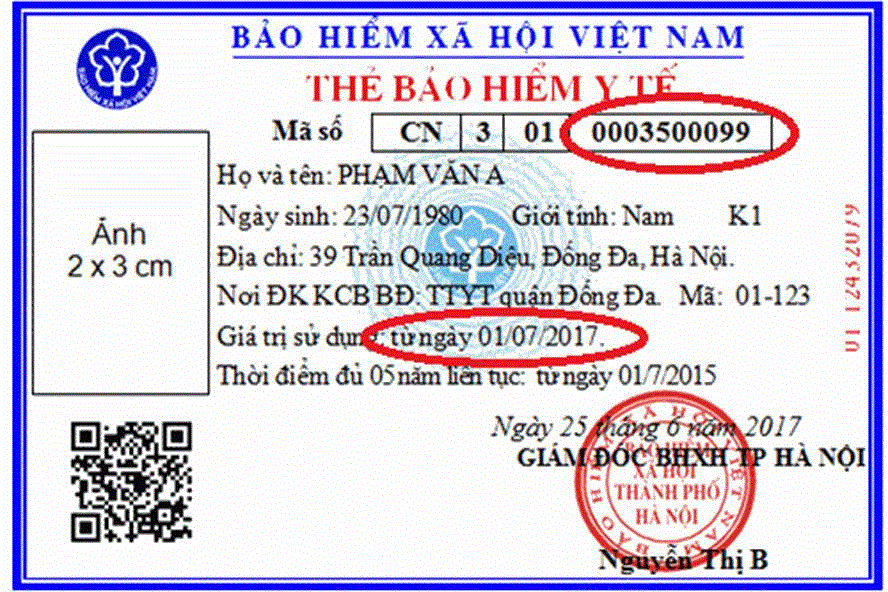 CHƯƠNG III. THẺ BẢO HIỂM Y TẾ
Điều 16. Thẻ bảo hiểm y tế
Thẻ BHYT được cấp cho người tham gia BHYT và làm căn cứ để được hưởng các quyền lợi về BHYT  theo quy định của Luật này.
Mỗi người chỉ được cấp một thẻ BHYT.
Thời điểm thẻ BHYT có giá trị sử dụng được quy định như sau:
Đối tượng quy định tại các khoản 1, 2 và 3 Điều 12 của Luật này tham gia BHYT lần đầu, thẻ BHYT có giá trị sử dụng kể từ ngày đóng BHYT;
Người tham gia BHYT liên tục kể từ lần thứ hai trở đi thì thẻ BHYT có giá trị sử dụng nối tiếp với ngày hết hạn sử dụng của thẻ lần trước;
Đối tượng quy định tại khoản 4 và khoản 5 Điều 12 của Luật này tham gia BHYT từ ngày Luật này có hiệu lực thi hành hoặc tham gia không liên tục từ 3 tháng trở lên trong năm tài chính thì thẻ BHYT có giá trị sử dụng sau 30 ngày, kể từ ngày đóng BHYT;
Đối với trẻ em dưới 6 tuổi thì thẻ BHYT có giá trị sử dụng đến ngày trẻ đủ 72 tháng tuổi. Trường hợp trẻ đủ 72 tháng tuổi mà chưa đến kỳ nhập học thì thẻ BHYT có giá trị sử dụng đến ngày 30/9 của năm đó.
Điều 18. Cấp lại thẻ bảo hiểm y tế
Thẻ bảo hiểm y tế được cấp lại trong trường hợp bị mất.
Người bị mất thẻ bảo hiểm y tế phải có đơn đề nghị cấp lại thẻ.
Trong thời hạn 7 ngày làm việc, kể từ ngày nhận được đơn đề nghị cấp lại thẻ, tổ chức bảo hiểm y tế phải cấp lại thẻ cho người tham gia bảo hiểm y tế. Trong thời gian chờ cấp lại thẻ, người tham gia bảo hiểm y tế vẫn được hưởng quyền lợi bảo hiểm y tế.
Điều 19. Đổi thẻ bảo hiểm y tế
Thẻ bảo hiểm y tế được đổi trong trường hợp sau đây:
Rách, nát hoặc hỏng;
Thay đổi nơi đăng ký khám bệnh, chữa bệnh ban đầu;
Thông tin ghi trong thẻ không đúng.
Hồ sơ đổi thẻ bảo hiểm y tế bao gồm:
Đơn đề nghị đổi thẻ của người tham gia bảo hiểm y tế;
Thẻ bảo hiểm y tế.
Trong thời hạn 7 ngày làm việc, kể từ ngày nhận đủ hồ sơ quy định tại khoản 2 Điều này, tổ chức BHYT phải đổi thẻ cho người tham gia BHYT. Trong thời gian chờ đổi thẻ, người có thẻ vẫn được hưởng quyền lợi của người tham gia BHYT.
Người được đổi thẻ BHYT do thẻ bị rách, nát hoặc hỏng phải nộp phí. Bộ trưởng Bộ Tài chính quy định mức phí đổi thẻ bảo hiểm y tế.
CHƯƠNG IV. PHẠM VI ĐƯỢC HƯỞNG BHYT
Điều 21. Phạm vi được hưởng của người tham gia BHYT
Người tham gia BHYT được quỹ BHYT chi trả các chi phí sau đây:
Khám bệnh, chữa bệnh, phục hồi chức năng, khám thai định kỳ, sinh con;
Vận chuyển người bệnh từ tuyến huyện lên tuyến trên đối với đối tượng quy định tại các điểm a, d, e, g, h và i khoản 3 Điều 12 của Luật này trong trường hợp cấp cứu hoặc khi đang điều trị nội trú phải chuyển tuyến chuyên môn kỹ thuật.
Bộ trưởng Bộ Y tế chủ trì, phối hợp với các bộ, ngành liên quan ban hành danh mục và tỷ lệ, điều kiện thanh toán đối với thuốc, hóa chất, vật tư y tế, dịch vụ kỹ thuật y tế thuộc phạm vi được hưởng của người tham gia BHYT.
Điều 22. Mức hưởng bảo hiểm y tế  Xem thêm
Điều 23. Các trường hợp không được hưởng BHYT
Chi phí trong trường hợp quy định tại khoản 1 Điều 21 đã được ngân sách nhà nước chi trả.
Điều dưỡng, an dưỡng tại cơ sở điều dưỡng, an dưỡng.
Khám sức khỏe.
Xét nghiệm, chẩn đoán thai không nhằm mục đích điều trị.
Sử dụng kỹ thuật hỗ trợ sinh sản, dịch vụ kế hoạch hóa gia đình, nạo hút thai, phá thai, trừ trường hợp phải đình chỉ thai nghén do nguyên nhân bệnh lý của thai nhi hay của sản phụ.
Sử dụng dịch vụ thẩm mỹ.
Điều trị lác, cận thị và tật khúc xạ của mắt, trừ trường hợp trẻ em dưới 6 tuổi
Sử dụng vật tư y tế thay thế bao gồm chân tay giả, mắt giả, răng giả, kính mắt, máy trợ thính, phương tiện trợ giúp vận động trong khám bệnh, chữa bệnh và phục hồi chức năng.
Khám bệnh, chữa bệnh, phục hồi chức năng trong trường hợp thảm họa.
Khám bệnh, chữa bệnh nghiện ma túy, nghiện rượu hoặc chất gây nghiện khác.
Giám định y khoa, giám định pháp y, giám định pháp y tâm thần.
Tham gia thử nghiệm lâm sàng, nghiên cứu khoa học.
CHƯƠNG V. TỔ CHỨC KHÁM BỆNH, CHỮA BỆNH CHO NGƯỜI THAM GIA BHYT
Điều 26. Đăng ký khám bệnh, chữa bệnh bảo hiểm y tế
Người tham gia bảo hiểm y tế có quyền đăng ký khám bệnh, chữa bệnh bảo hiểm y tế ban đầu tại cơ sở khám bệnh, chữa bệnh tuyến xã, tuyến huyện hoặc tương đương; trừ trường hợp được đăng ký tại cơ sở khám bệnh, chữa bệnh tuyến tỉnh hoặc tuyến trung ương theo quy định của Bộ trưởng Bộ Y tế.
Trường hợp người tham gia bảo hiểm y tế phải làm việc lưu động hoặc đến tạm trú tại địa phương khác thì được khám bệnh, chữa bệnh ban đầu tại cơ sở khám bệnh, chữa bệnh phù hợp với tuyến chuyên môn kỹ thuật và nơi người đó đang làm việc lưu động, tạm trú theo quy định của Bộ trưởng Bộ Y tế.
Người tham gia bảo hiểm y tế được thay đổi cơ sở đăng ký khám bệnh, chữa bệnh ban đầu vào đầu mỗi quý.
Tên cơ sở khám bệnh, chữa bệnh bảo hiểm y tế ban đầu được ghi trong thẻ bảo hiểm y tế.
CHƯƠNG V. TỔ CHỨC KHÁM BỆNH, CHỮA BỆNH CHO NGƯỜI THAM GIA BHYT
Điều 27. Chuyển tuyến điều trị
Trường hợp vượt quá khả năng chuyên môn kỹ thuật thì cơ sở khám bệnh, chữa bệnh bảo hiểm y tế có trách nhiệm chuyển người bệnh kịp thời đến cơ sở khám bệnh, chữa bệnh bảo hiểm y tế khác theo quy định về chuyển tuyến chuyên môn kỹ thuật.
Điều 28. Thủ tục khám bệnh, chữa bệnh bảo hiểm y tế
Điều 29. Giám định bảo hiểm y tế
CHƯƠNG VII. QUỸ BẢO HIỂM Y TẾ
Điều 35. Phân bổ và sử dụng quỹ bảo hiểm y tế
Quỹ bảo hiểm y tế được phân bổ và sử dụng như sau:
90% số tiền đóng BHYT dành cho khám bệnh, chữa bệnh;
10% số tiền đóng BHYT dành cho quỹ dự phòng, chi phí quản lý quỹ BHYT, trong đó dành tối thiểu 5% số tiền đóng BHYT cho quỹ dự phòng.
Số tiền tạm thời nhàn rỗi của quỹ BHYT được sử dụng để đầu tư theo các hình thức quy định của Luật bảo hiểm xã hội. Hội đồng quản lý bảo hiểm xã hội Việt Nam quyết định và chịu trách nhiệm trước Chính phủ về hình thức và cơ cấu đầu tư của quỹ bảo hiểm y tế trên cơ sở đề nghị của Bảo hiểm xã hội Việt Nam.
Điều 35. Phân bổ và sử dụng quỹ bảo hiểm y tế
Trường hợp tỉnh, TP trực thuộc TW có số thu BHYT dành cho khám bệnh, chữa bệnh lớn hơn số chi khám bệnh, chữa bệnh trong năm, sau khi được BHXH Việt Nam thẩm định quyết toán thì phần kinh phí chưa sử dụng hết được phân bổ theo lộ trình như sau:
Từ ngày Luật này có hiệu lực đến hết ngày 31-12-2020 thì 80% chuyển về quỹ dự phòng, 20% chuyển về địa phương để sử dụng theo thứ tự ưu tiên sau đây:
Hỗ trợ quỹ khám bệnh, chữa bệnh cho người nghèo; hỗ trợ mức đóng BHYT cho một số nhóm đối tượng phù hợp với điều kiện KT-XH của địa phương; mua trang thiết bị y tế phù hợp với năng lực, trình độ của cán bộ y tế; mua phương tiện vận chuyển người bệnh ở tuyến huyện.
Điều 35. Phân bổ và sử dụng quỹ bảo hiểm y tế
Trong thời hạn 1 tháng, kể từ ngày BHXH Việt Nam thẩm định quyết toán, BHXH Việt Nam phải chuyển 20% phần kinh phí chưa sử dụng hết về cho địa phương.
Trong thời hạn 12 tháng, kể từ ngày BHXH Việt Nam thẩm định quyết toán, phần kinh phí chưa sử dụng hết được chuyển về quỹ dự phòng;
Từ ngày 01-01-2021, phần kinh phí chưa sử dụng hết được hạch toán toàn bộ vào quỹ dự phòng để điều tiết chung.
Trường hợp tỉnh, TP trực thuộc TW có số thu BHYT dành cho khám bệnh, chữa bệnh nhỏ hơn số chi khám bệnh, chữa bệnh trong năm, sau khi thẩm định quyết toán, BHXH Việt Nam có trách nhiệm bổ sung toàn bộ phần kinh phí chênh lệch này từ nguồn quỹ dự phòng.
Chính phủ quy định chi tiết khoản 1 Điều này.
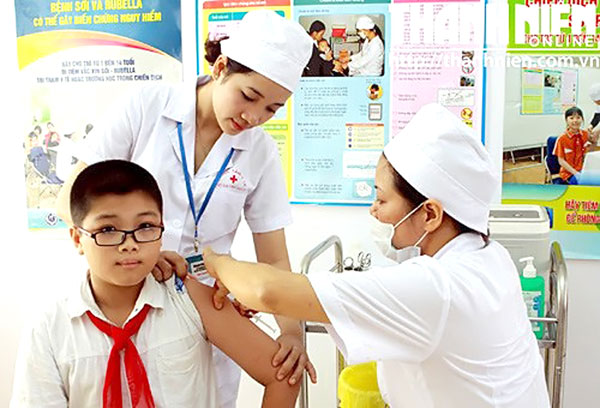 Năm học 2018-2019:Học sinh, sinh viên nộp bao nhiêu tiền BHYT?
BHXH Việt Nam cho biết, theo quy định mức đóng BHYT của HSSV bằng 4,5% lương cơ sở và được ngân sách nhà nước hỗ trợ 30% mức đóng, HSSV chỉ phải đóng 70% còn lại. Cụ thể:
Số tiền HSSV đóng BHYT hiện tại là:
70% x 4,5% x 1.390.000 = 43.785 đồng/tháng.
Ngân sách nhà nước hỗ trợ tiền đóng BHYT của HSSV là:
30% x 4,5% x 1.390.000 = 18.765 đồng/tháng.
HSSV đóng theo định kỳ 03 tháng, 06 tháng hoặc 12 tháng, đóng tại nhà trường mà HSSV đang theo học.
Để tham gia BHYT, HSSV sẽ kê khai theo Tờ khai được cơ quan BHXH cung cấp thông qua CSGD hoặc nhà trường đang theo học. Trường hợp HSSV đã có mã số BHXH thì chỉ cần cung cấp mã số BHXH, không phải lập Tờ khai. Sau đó, HSSV đóng tiền cho CSGD hoặc nhà trường HSSV theo học và nhận lại thẻ BHYT sau 5 ngày kể từ ngày CSGD hoặc nhà trường lập danh sách cấp thẻ BHYT gửi cơ quan BHXH.
Năm học 2018-2019:Học sinh, sinh viên nộp bao nhiêu tiền BHYT?
HSSV được đăng ký khám chữa bệnh (KCB) ban đầu tại các CS y tế tuyến xã, huyện và tương đương không phân biệt địa giới hành chính, phù hợp với nơi học tập, nơi cư trú và khả năng đáp ứng của CS KCB.
Đối với HSSV thường trú, tạm trú có thời hạn trên địa bàn quận, huyện, thị xã, thành phố thuộc tỉnh mà không có CS KCB tuyến xã, huyện hoặc các CS đó không đáp ứng được việc KCB ban đầu thì được đăng ký KCB ban đầu tại các CS y tế tuyến tỉnh, trung ương sau khi có văn bản của Giám đốc BHXH và Giám đốc Sở Y tế tỉnh đó.
Khi đi KCB, HSSV phải xuất trình đầy đủ các giấy tờ: Thẻ BHYT còn hạn sử dụng và một trong các giấy tờ chứng minh nhân thân có ảnh (CMND, Hộ chiếu, Thẻ Đoàn viên, Giấy phép lái xe…). HSSV chưa có giấy tờ tùy thân thì sử dụng Thẻ học sinh hoặc giấy xác nhận của công an xã/phường nơi cư trú. Ngoài ra, tùy từng trường hợp, HSSV phải xuất trình giấy hẹn cấp lại thẻ, đổi thẻ BHYT, Giấy chuyển tuyến, Giấy hẹn khám lại, Bản chính hoặc bản sao quyết định cử đi học… HSSV không xuất trình giấy tờ theo yêu cầu như đã nêu trên hoặc KCB tại cơ sở không ký hợp đồng KCB BHYT, kể cả trường hợp đã xuất trình đầy đủ thủ tục kể trên được coi là trường hợp KCB không đúng quy định.
Năm học 2018-2019: HSSV trên địa bàn tỉnh Bình Dương chỉ đóng 40% số tiền mua thẻ bảo hiểm y tế
UBND Bình Dương đã ban hành Quyết định số 711/QĐ-UBND về việc ban hành kế hoạch sử dụng nguồn 20% kết dư quỹ khám chữa bệnh (KCB) BHYT năm 2016 để thực hiện một số chính sách BHYT năm 2018.
Theo Quyết định số 711/QĐ-UBND, nguồn kết dư quỹ KCB BHYT năm 2016 hỗ trợ thêm 30% mức đóng khi tham gia BHYT, nâng tổng mức hỗ trợ kể cả phần từ ngân sách Nhà nước lên thành 60%. Như vậy, HSSV khi tham gia BHYT chỉ phải nộp số tiền bằng 40% mức đóng.
Số tiền đóng 1 tháng của 1 HSSV năm học 2018-2019 là 25.020 đồng/tháng (1.390.000 đồng x 4,5% x 40%).
Đóng 1 năm cho năm học là 25.020 đồng x 12 tháng = 300.240 đồng.
Nếu không có tiền hỗ trợ từ nguồn quỹ kết dư thì 1 HSSV phải đóng 43.785 đồng/tháng, đóng 1 năm là 525.420 đồng/năm.
Năm học 2018-2019: HSSV trên địa bàn tỉnh Bình Dương chỉ đóng 40% số tiền mua thẻ bảo hiểm y tế
Cụ thể:
Học sinh lớp 1, sinh viên năm nhất hoặc HSSV chưa có thẻ BHYT đóng 15 tháng (giá trị sử dụng từ ngày 01-10-2018 đến 31-12-2019):
25.020 đồng x 15 tháng = 375.300 đồng
Học sinh lớp 12, sinh viên cuối khóa đóng 9 tháng (thẻ có giá trị sử dụng từ ngày 01-01-2019 đến 30-9-2019):
25.020 đồng x 9 tháng = 225.180 đồng;
HSSV còn lại tham gia liên tục đóng 12 tháng (thẻ có giá trị từ ngày 01-01-2019 đến 31-12-2019):
25.020 đồng x 12 tháng = 300.240 đồng.
TRA CỨU GIÁ TRỊ SỬ DỤNG THẺ BHYT
https://baohiemxahoi.gov.vn/tracuu/pages/tra-cuu-thoi-han-su-dung-the-bhyt.aspx
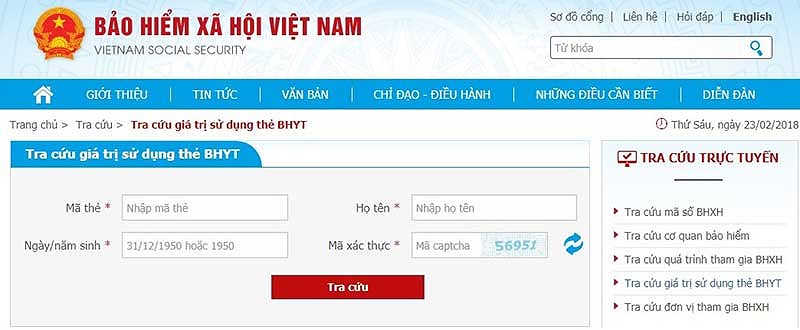 TÌNH HUỐNG THẢO LUẬN
Xem video clip giải pháp thu BHYT học sinh
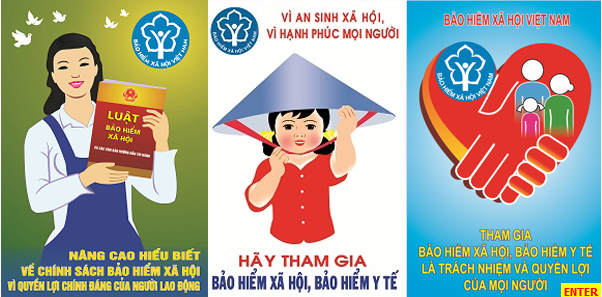 Q & A
43